OSNOVNA ŠKOLA“JAKOVLJE”
UČENIČKA ZADRUGA
“JAKOVLJE”
VODITELJ ZADRUGE:  
DARIJA BELINIĆ
SEKCIJE: RUČNI RAD
                ( VODITELJICA-
                  MARIJA
                  HORVATOVIĆ)
                 EKO-GRUPA
                 ( VODITELJICA-
                    BRANKA
                    HUTINOVIĆ I 
                    VIŠNJA ŠOBAK)


ZADRUGARI: MAJA KOSIĆ
                        TEA FIJAČKO
                         ERICA IVČEK
[Speaker Notes: Jakovlje, 7. 4. 2015.]
PRAKTIČAN RAD
ZDJELICA OD
 PAPIRA
Jakovlje, 7. 4. 2015.
2
OPIS PROIZVODA
UKRASNO-UPORABNI PREDMET
3
SADRŽAJ RADA
4
TEHNIKA IZRADE PROIZVODA
OBLIKOVANJE RUKAMA
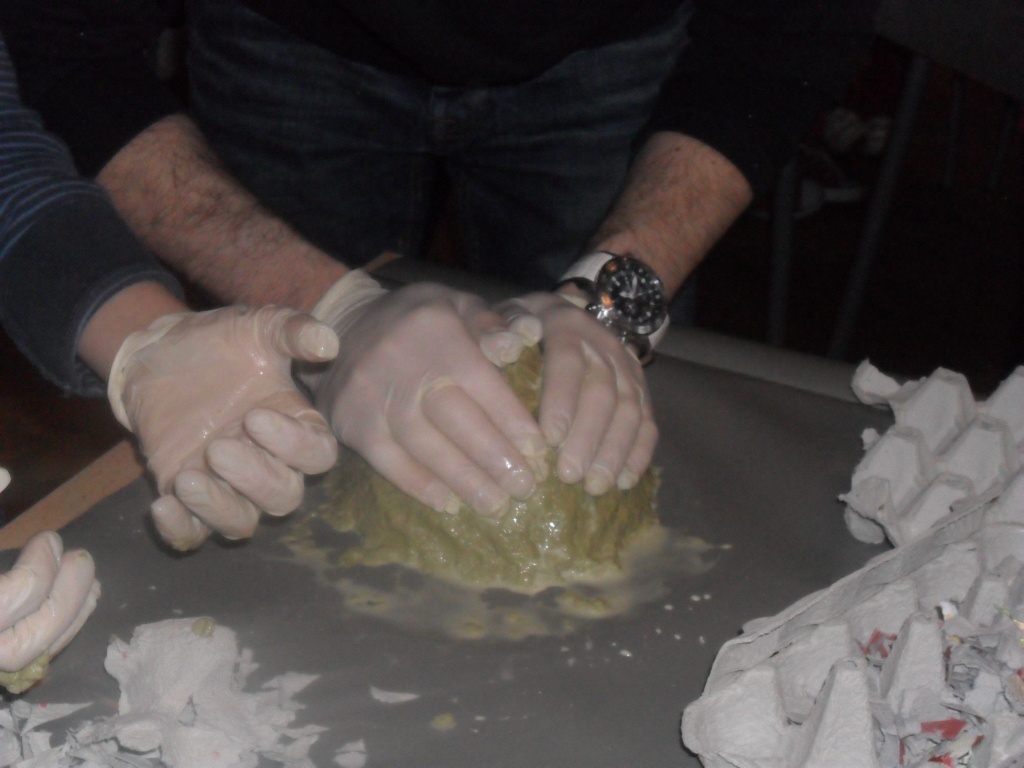 5
CILJEVI
razvijanje ekološke svijesti kroz stvaranje vlastitog proizvoda od papira
razvijati i njegovati radne navike
poticati kreativnost, stvaralaštvo, poduzetnost i inovativnost
omogućiti usmjeravanje učenika i stvaranje preduvjeta za prijenos i praktičnu primjenu znanja u životu
6
MATERIJAL I PRIBOR
7
POSTUPAK RADA( PRIPREMA MATERIJALA)
8
MIJEŠANJE  S VODOM
9
DODAVANJE DRVOFIXA
10
IZRADA ZDJELICE
11
SUŠENJE
12
UKRAŠAVANJE
13
GOTOVE ZDJELICE
14
15